Photosynthesis and Respiration
…an introduction
Let’s start with…Photosynthesis
The 5 W’s of Photosynthesis
Who?
The major players are:
Carbon dioxide, water, glucose, oxygen, sunlight, and ATP
The 5 W’s of Photosynthesis
What?
Photosynthesis = you tell me!
2 types of reactions:
Light-dependent = converting sunlight energy to chemical energy (ATP)
Light-independent = uses chemical energy to produce simple sugars
The big equation…
light
6 CO2 + 6 H2O         C6H12O6 + 6 O2
The 5 W’s of Photosynthesis
When?
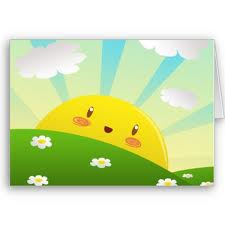 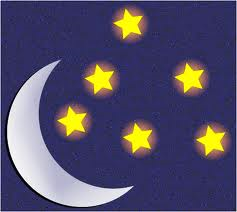 Light-dependent
Light-independent
The 5 W’s of Photosynthesis
Where?
Plant cells!
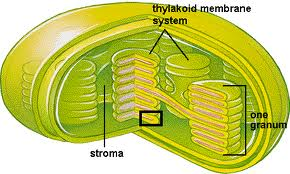 Key words: chloroplast, chlorophyll (pigment), thylakoid membrane, photosystems
[Speaker Notes: Chloroplast thylakoid membranes contain chlorophyll pigments]
The 5 W’s of Photosynthesis
Why?
Let’s review the 5 requirements for living things:
Orderly structure
Reproduce
Adapt to their environment
*Grow and develop*
*Require energy*
The 5 W’s of Photosynthesis
How?
Light-dependent reactions:
Light = energy
Excites electrons in chlorophyll
Move down electron transport chain (proteins) in thylakoid membrane
Each stair step down chain releases energy to:
Break H2O to release oxygen and new electrons,
Pump H+ in to create NADPH, and
Bind P to ADP, forming ATP
Photolysis 
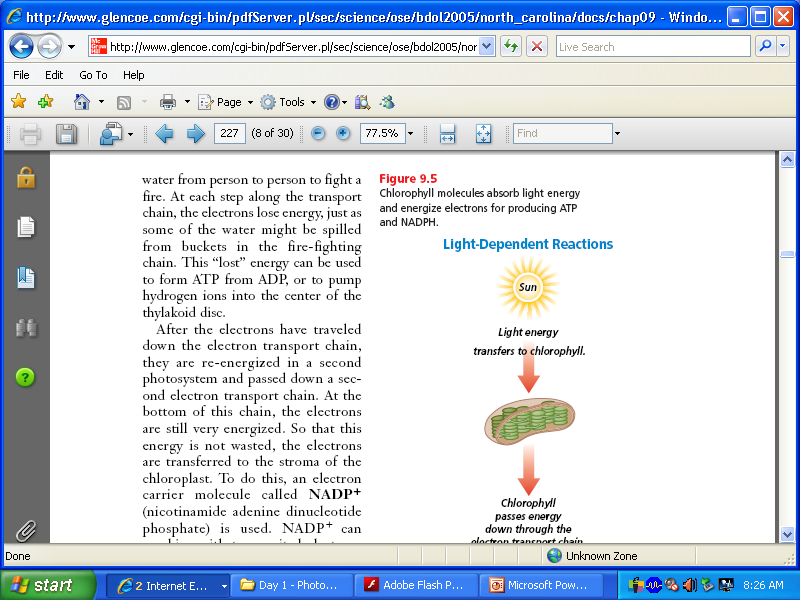 Light-Dependent Reactions
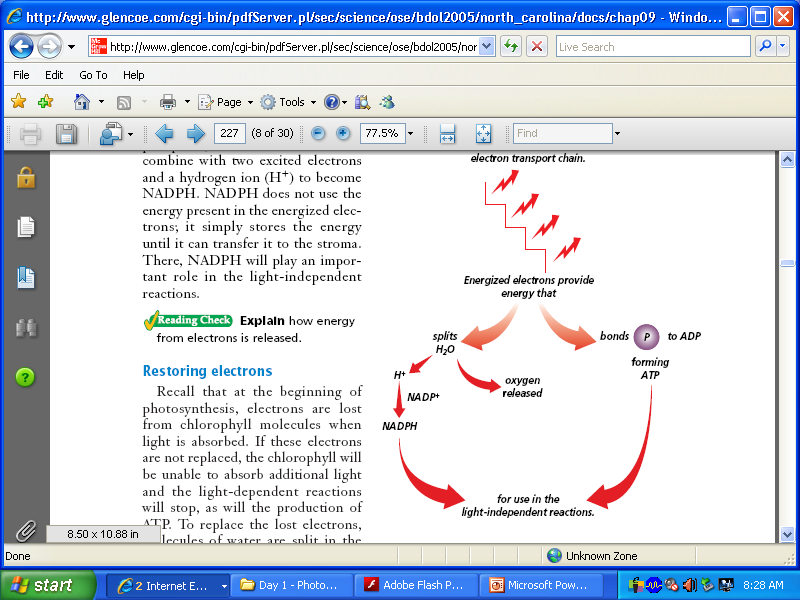 Figure 9.5 (Sect 9.2)
The 5 W’s of Photosynthesis
How? cont’d
Light-independent reactions:
Calvin Cycle in stroma of chloroplast
CO2 in & 6-carbon sugars (glucose) out
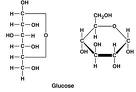 And now…Respiration
The 5 W’s of Respiration
Who?
The major players are:
Carbon dioxide, water, glucose, oxygen, and ATP
Does this look familiar?
The Respiration Equation
C6H12O6 + 6O2               6CO2 + 6H2O 					+ Energy
The 5 W’s of Respiration
What?
Cellular respiration = the break down of food molecules to produce ATP
3 stages:
Glycolysis = breaks down glucose to pyruvic acid
Citric acid cycle (aka Krebs cycle) = similar to the Calvin cycle; produces CO2 and ATP
Electron transport chain = energy released in steps to produce ATP and H2O
The 5 W’s of Respiration
When?
Glycolysis = anaerobic (anytime)
Citric acid cycle and electron transport chain = aerobic (needs __________)
oxygen
The 5 W’s of Respiration
Where?
In all living cells!
Glycolysis: in cytoplasm
Citric acid cycle: in mitochondria
Electron transport chain: in inner membrane of mitochondria

Where are these places? …
A quick tour of the cell…
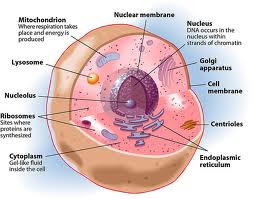 Let’s zoom in a little further…
The Mitochondria
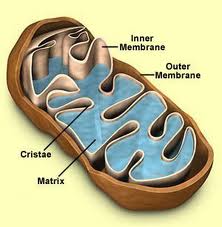 aka the “Power house” of the cell
Does this structure remind you of anything we talked about earlier?
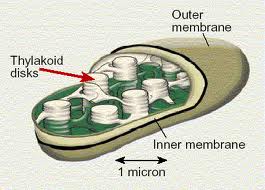 The Chloroplast!
The 5 W’s of Respiration
Why?
2nd step in releasing energy for the organism
Remember the requirements of life!
The 5 W’s of Respiration
How?
3 stages:
Glycolysis = breaks down glucose to pyruvic acid
		*Fermentation
Citric acid cycle (aka Krebs cycle) = similar to the Calvin cycle; produces CO2 and ATP
Electron transport chain = energy released in steps to produce ATP and H2O
Electron transport chain
FYI…
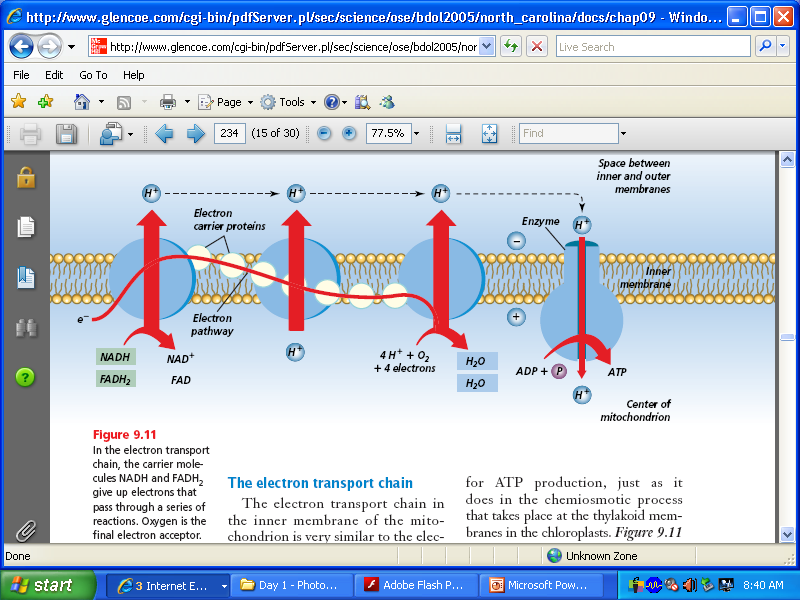 Figure 9.11
The 5 W’s of Respiration
How? Cont’d
Fermentation = occurs, for example, during heavy exercise when cells are lacking oxygen
Oxygen is the final electron acceptor in the electron transport chain. Without it, energy (ATP) cannot be produced
Definition: Anaerobic means of creating ATP
(supplies energy when oxygen is scarce)
2 types:
Lactic acid
Alcoholic
Lactic acid fermentation
Forms lactic acid in muscles
Alcoholic fermentation
Used by yeast cells and bacteria to produce CO2 and alcohol (i.e. bread)
Let’s make some comparisons:
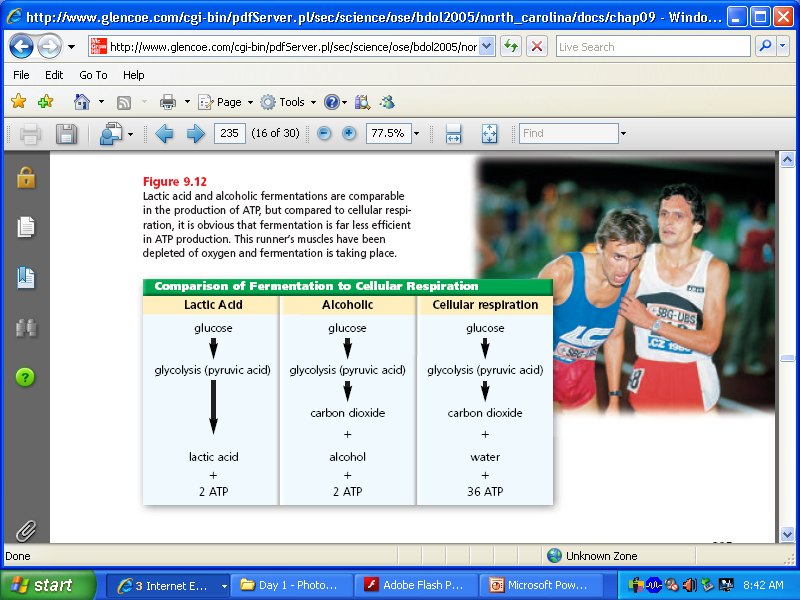 Figure 9.12
Review
Table 9.1
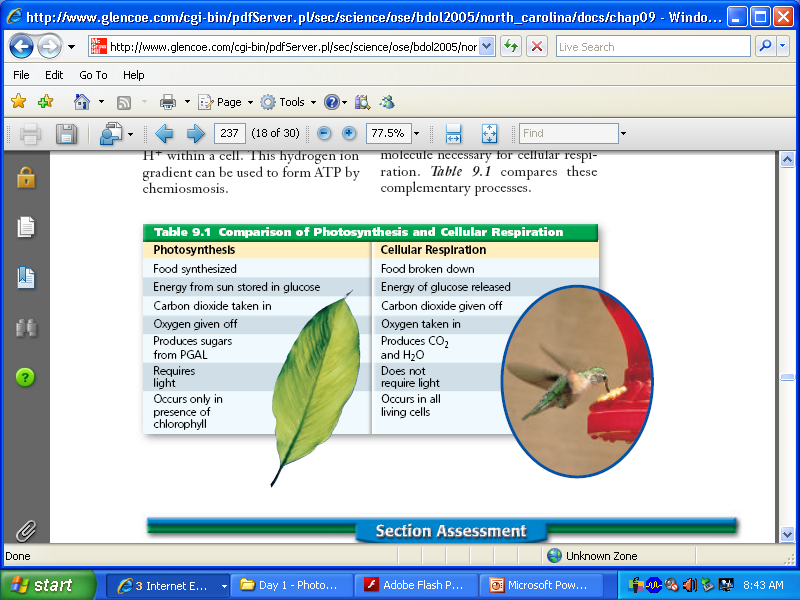 Video time!
The Light Reactions
Bill Nye Plant Pigments
Cowboy Respiration